BCC221 Programação Orientada a Objetos
Prof. Marco Antonio M. Carvalho
2014/2
Endereços Importantes
Site da disciplina: 
http://www.decom.ufop.br/marco/

Moodle: 
www.decom.ufop.br/moodle

Lista de e-mails: 
bcc221-decom@googlegroups.com

Para solicitar acesso: 
http://groups.google.com/group/bcc221-decom
2
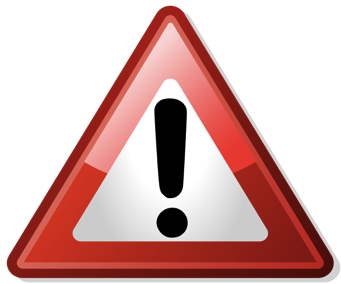 Avisos
3
Avisos
4
Na aula passada
Polimorfismo
Exceções
try, throw e catch
Modelo de Terminação
Erros comuns
Quando Utilizar Exceções?	
Classes de Exceções da Biblioteca Padrão
5
Na aula de hoje
Genéricos (Templates)
Programação Genérica
Funções Genéricas
Classes Genéricas
Outros Parâmetros e Parâmetros Padronizados
Observações Sobre Genéricos e Herança
Observações Sobre Genéricos e Funções Amigas
Observações Sobre Genéricos e Membros static
Standard Templates Library
Contêineres
Iteradores
Algoritmos 
Exemplos
6
Programação Genérica
Os genéricos (ou templates) são uma das mais poderosas maneiras de reuso de software
Funções genéricas e classes genéricas permitem que o programador especifique com apenas um segmento de código uma família de funções ou classes relacionadas (sobrecarregadas);
Esta técnica é chamada programação genérica.
7
Programação Genérica
Por exemplo, podemos criar uma função genérica que ordene um vetor
A linguagem se encarrega de criar especializações que tratarão vetores do tipo int, float, string e etc.
Podemos também criar uma classe genérica para a estrutura de dados Pilha
A linguagem se encarrega de criar as especializações pilha de int, float, string, etc.
O genérico é um estêncil (define o formato), a especialização é conteúdo.
8
Programação Genérica
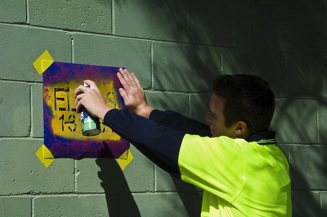 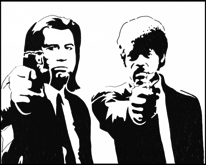 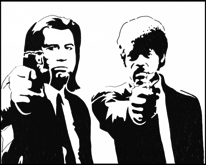 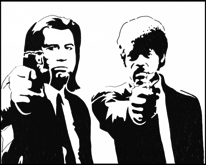 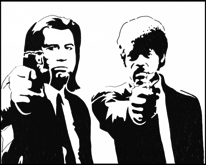 9
Funções Genéricas
10
Funções Genéricas
Funções sobrecarregadas normalmente realizam operações similares ou idênticas em diferentes tipos de dados
Soma de int, float, e frações;
Se as operações são idênticas para diferentes tipos, elas podem ser expressas mais compacta e convenientemente através de funções genéricas.
O programador escreve a definição da função genérica
Baseado nos parâmetros explicitamente enviados ou inferidos a partir da chamada da função, o compilador gera as especializações para cada tipo de chamada.
11
Funções Genéricas
Uma definição de função genérica começa com a palavra template seguida de uma lista de parâmetros genéricos entre < e >
Cada parâmetro deve ser precedido por class ou typename.
Especificam que os parâmetros serão de qualquer tipo primitivo.

template< typename T >

template< class TipoElemento >

template< typename TipoBorda, typename TipoPreenchimento >
12
Exemplo
#include <iostream>
using namespace std;

// Definição da template de função printArray
template< typename T >
void printArray( const T *array, int count )
{
   for ( int i = 0; i < count; i++ )
      cout << array[ i ] << " ";

   cout << endl;
} // fim do template de função printArray
13
Exemplo
int main()
{
   const int ACOUNT = 5; // tamanho do array a
   const int BCOUNT = 7; // tamanho do array b
   const int CCOUNT = 6; // tamanho do array c

   int a[ ACOUNT ] = { 1, 2, 3, 4, 5 };
   double b[ BCOUNT ] = { 1.1, 2.2, 3.3, 4.4, 5.5, 6.6, 7.7 };
   char c[ CCOUNT ] = "HELLO"; // posição 6 para null
 
  cout << “O vetor a contém:" << endl;
   // chama a especialização da template de função do tipo inteiro 
   printArray( a, ACOUNT );  
                      
   cout << " O vetor b contém:" << endl;
   // chama a especialização da template de função do tipo double
   printArray( b, BCOUNT );                       

   cout << "O vetor c contém:" << endl;
   // chama a especialização da template de função do tipo caractere 
   printArray( c, CCOUNT );                          
   return 0;
}
14
Saída
O vetor a contém:
1 2 3 4 5
O vetor b contém:
1.1 2.2 3.3 4.4 5.5 6.6 7.7
O vetor c contém:
H E L L O
15
Funções Genéricas
Quando o compilador detecta a chamada a printArray(), ele procura a definição da função
Neste caso, a função genérica;
Ao comparar os tipos dos parâmetros, nota que há um tipo genérico;
Então deduz qual deverá ser a substituição a ser feita
T por int.
O compilador cria três especializações
void printArray( const int *, int );
void printArray( const double *, int );
void printArray( const char *, int );
16
Funções Genéricas
Todas as ocorrências de T serão substituídas pelo tipo adequado;
Note que, se um genérico é invocado com parâmetros que são tipos definidos pelo programador e o genérico usa operadores estes devem ser sobrecarregados
e.g., ==, +, <=, etc;
Caso contrário, haverá erro de compilação.
17
Funções Genéricas
Uma função genérica pode ser sobrecarregada
Podemos definir diferentes funções genéricas com o mesmo nome, porém, com parâmetros diferentes.
Por exemplo, poderíamos adicionar um terceiro parâmetro à função printArray() que indicasse se o vetor deve ser impresso do início para o final ou do final para o início
void printArray( const T *, int );
void printArray( const T *, int, int);
Podemos também sobrecarregar uma função genérica criando uma função não genérica.
18
Classes Genéricas
19
Classes Genéricas
Para compreendermos o funcionamento da estrutura de dados Pilha, não importa o tipo dos dados empilhados/desempilhados
No entanto, para implementarmos uma pilha, é necessário associá-la a um tipo.
Esta é uma das grandes oportunidade de reuso de software
O ideal é descrever uma pilha genericamente, assim como a entendemos;
Instanciar versões específicas desta classe genérica fica por conta do compilador.
20
Classes Genéricas
Classes Genéricas (ou Tipos Parametrizados) requerem um ou mais parâmetros de tipo que especifiquem como customizá-las
Gerando assim especializações de classes genéricas.
O programador codifica apenas a definição da classe genérica
A cada vez que uma especialização diferente for necessária, o compilador codifica a especialização;
Uma classe genérica Pilha vira uma coleção de classes especializadas
Pilha de int, float, string, frações, restaurantes, etc.
21
Classes Genéricas
A definição de uma classe genérica é semelhante à definição de uma classe normal
Antes da definição da classe, adiciona-se o cabeçalho template< typename T >;
Em que o T representa o tipo que a classe manipula, passado como um parâmetro
Na verdade, qualquer identificador serve, mas T é padrão.
Em caso de tipos definidos pelo programador, deve-se tomar cuidados com a sobrecarga de operadores e também garantir a existência de pelo menos um construtor (o default).
22
Stack.h
template< typename T >
class Stack          
{
public:
   Stack( int = 10 ); // construtor padrão (tamanho de Stack 10)

   // destrutor
   ~Stack() 
   { 
      delete [] stackPtr; // desaloca o espaço interno para Stack
   }

   bool push( const T& ); // insere (push) um elemento na Stack 
   bool pop( T& ); // remove (pop) um elemento da Stack

   // determina se a Stack está vazia
   bool isEmpty() const 
   { 
      return top == -1; 
   }
23
Stack.h
// determina se Stack está cheia
   bool isFull() const 
   { 
      return top == size - 1; 
   }

private:
   int size; // número de elementos na Stack
   int top; // localização do elemento superior (-1 significa vazio)
   T *stackPtr; // ponteiro para a representação interna da Stack
}; 

// template construtora
template< typename T >   
Stack< T >::Stack( int s )
   : size( s > 0 ? s : 10 ), // valida o tamanho
     top( -1 ), // Stack inicialmente vazia
     stackPtr( new T[ size ] ) // aloca memória para elementos
{
   // corpo vazio
}
24
Stack.h
// insere elemento na Stack;
template< typename T >                    
bool Stack< T >::push( const T &pushValue )
{
   if ( !isFull() )
   {
      stackPtr[ ++top ] = pushValue; // insere item em Stack
      return true; // inserção bem-sucedido
   }
   return false; // inserção mal-sucedido
}
// remove elemento da Stack;
template< typename T >             
bool Stack< T >::pop( T &popValue )
{
   if ( !isEmpty() ) 
   {
      popValue = stackPtr[ top-- ]; // remove item da Stack
      return true; // remoção bem-sucedida
   }
   return false; // remoção mal-sucedida
}
25
Classes Genéricas
Os membros de uma classe genérica são funções genéricas
As definições que aparecem fora da classe devem ser precedidas pelo cabeçalho
template< typename T >
O operador de escopo utiliza o nome da classe genérica Stack < T >;
Na implementação, os elementos da pilha aparecem genericamente como sendo do tipo T;
26
driverStack.cpp
#include <iostream>
using namespace std;
#include "Stack.h" // Definição de template de classe Stack

int main()
{
   Stack< double > doubleStack( 5 ); // tamanho 5
   double doubleValue = 1.1;

   // insere 5 doubles em doubleStack
   while ( doubleStack.push( doubleValue ) ) 
   {
      cout << doubleValue << ' ';
      doubleValue += 1.1;
   }

   while ( doubleStack.pop( doubleValue ) )
      cout << doubleValue << ' ';
27
driverStack.cpp
Stack< int > intStack; // tamanho padrão de 10
   int intValue = 1;

   // insere 10 inteiros em intStack
   while ( intStack.push( intValue ) ) 
   {
      cout << intValue << ' ';
      intValue++;
   }

   // remove elementos de intStack
   while ( intStack.pop( intValue ) )  
      cout << intValue << ' ';

   return 0;
}
28
Classes Genéricas
Para instanciarmos um objeto de uma classe genérica, precisamos informar qual tipo deve ser associado à classe
No exemplo, declaramos dois objetos, associando os tipos double e int;
O compilador substituirá o tipo do T da definição da classe pelo tipo informado, e criará uma nova codificação da classe;
Note que o código do driver é idêntico para as duas pilhas criadas.
29
Outros Parâmetros e Parâmetros Padronizados
30
Outros Parâmetros
Nossa classe genérica do exemplo anterior recebia apenas um parâmetro, que representava um tipo
No entanto, uma classe pode receber mais que um parâmetro;
O parâmetro não precisa necessariamente representar um tipo;
Por exemplo, nossa classe genérica poderia receber também um inteiro que representasse o tamanho da pilha. 

template< typename T, int elementos >
class Stack
31
Parâmetros Padronizados
Outra possibilidade é definir valores padrão para os parâmetros de uma classe genérica:
template< typename T = int > 
class Stack 
No exemplo acima, caso um tipo não seja especificado, será criada uma pilha de inteiros pela chamada abaixo:
Stack<> intStack( 5 );
Parâmetros padronizados devem ser definidos mais à direita na lista de parâmetros
Quando instanciamos uma classe com um ou mais parâmetros padronizados, se um parâmetro omitido não é o mais à direita, então todos os parâmetros depois dele também devem ser omitidos.
32
Observações Sobre Genéricos e Herança
33
Observações Sobre Genéricos e Herança
Uma classe genérica pode ser derivada  a partir de uma especialização de classe genérica;
Uma classe genérica pode ser derivada a partir de uma classe não genérica;
Uma especialização de classe genérica pode ser derivada a partir de outra especialização;
Uma classe não genérica pode ser derivada a partir de uma especialização de uma classe genérica.
34
Observações Sobre Genéricos e Funções Amigas
35
Observações Sobre Genéricos e Funções Amigas
Como vimos, funções e classes podem ser declaradas amigas de classes não genéricas;
Com genéricos a amizade pode ser estabelecida entre uma classe genérica e:
Uma função global;
Um método de outra classe (possivelmente uma especialização de classe genérica);
Uma classe (possivelmente uma especialização de classe genérica).
36
1- Função Global
Considerando uma classe genérica X, a declaração
friend void f1();
Torna a função f1() amiga de todas as especializações da classe X.
A declaração
friend void f2( X< float > & );
Torna a função f2() amiga apenas da especialização X< float >.
37
2- Método de Outra Classe
Considerando uma classe genérica X e uma classe A, a declaração
friend void A::f3();
Torna o método f3() da classe A amigo de todas as especializações da classe X;
A declaração
A< float >::f4( X< float > & );
Torna o método f4() da especialização A < float > amigo apenas da especialização X< float >.
38
3- Outra Classe
Considerando uma classe genérica X e uma classe Y, a declaração
friend class Y;
Torna a classe Y amiga de todas as especializações da classe X;
A declaração
friend class Y< float >;
Torna a especialização Y< float > amiga apenas da especialização X< float >.
39
Observações Sobre Genéricos e Membros static
40
Observações Sobre Genéricos e Membros static
Relembrando, em uma classe não genérica, uma única cópia de cada membro static é compartilhada entre todos os objetos;
Em programação genérica, cada especialização de classe genérica instanciada possui sua própria cópia do membro static
Os seus objetos a compartilham.
41
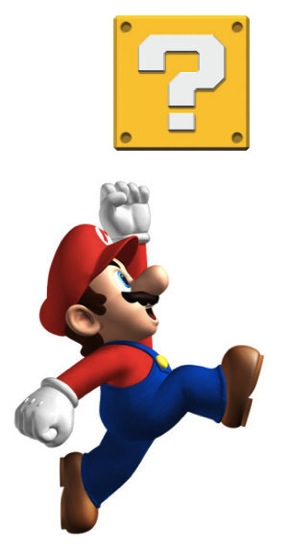 Continua na próxima aula...
42
Standard Templates Library
43
STL
Considerando a utilidade do reuso de software e também a utilidade das estruturas de dados e algoritmos utilizados por programadores a Standard Template Library (STL) foi adicionada à biblioteca padrão C++;
A STL define componentes genéricos reutilizáveis poderosos que implementam várias estruturas de dados e algoritmos que processam estas estruturas;
Basicamente, a STL é composta de contêineres, iteradores e algoritmos.
44
STL
Contêineres são templates de estruturas de dados
Possuem métodos associados a eles.
Iteradores são semelhantes a ponteiros, utilizados para percorrer e manipular os elementos de um contêiner;
Algoritmos são as funções que realizam operações tais como buscar, ordenar e comparar elementos ou contêineres inteiros
Existem aproximadamente 85 algoritmos implementados na STL;
A maioria utiliza iteradores para acessar os elementos de contêineres.
45
C++11
C++11 é o padrão mais recente da linguagem C++
Aprovado pela ISO em 12 de Agosto de 2011.
O C++11 estendeu a STL
Facilidades multithreading;
Tabelas hash;
Expressões regulares;
Números aleatórios;
Novos algoritmos.
Para compilar códigos que utilizem o C++11 use a flag –std=c++11.
46
Contêineres
47
Contêineres
Os contêineres são divididos em três categorias principais
Contêineres Sequenciais
Estruturas de dados lineares.
Contêineres Associativos
Estruturas de dados não lineares;
Pares chave/valor.
Adaptadores de Contêineres
São contêineres sequenciais, porém, em versões restringidas.
48
Contêineres
49
Contêineres
50
Contêineres
51
Contêineres
Todos os contêineres da STL fornecem funcionalidades similares
Muitas operações genéricas se aplicam a todos os contêineres
Como determinar sua quantidade de elementos.
Outras operações se aplicam a subconjuntos de contêineres similares
52
Funções Comuns a Todos Contêineres
53
Funções Comuns a Todos Contêineres
54
Funções Comuns a Todos Contêineres
Atenção!
Os operadores <, <=, >, >=, == e != não são fornecidos para o contêiner priority_queue.
55
Funções Comuns a Contêineres Sequenciais e Associativos
56
Bibliotecas de Contêineres
57
Contêineres
É necessário garantir que os elementos armazenados em um contêiner suportam um conjunto mínimo de operações
Quando um elemento é inserido em um contêiner, ele é copiado
Logo, o operador de atribuição deve ser sobrecarregado se necessário;
Também deve haver um construtor cópia.
Contêineres associativos e alguns algoritmos requerem que os elementos sejam comparados
Pelo menos os operadores == e < devem ser sobrecarregados.
58
Iteradores
59
Iteradores
Iteradores são utilizados para apontar elementos de contêineres sequenciais e associativos
Entre outras coisas;
Algumas funcionalidades como begin e end retornam iteradores.
Se um iterador i aponta para um elemento:
++i aponta para o próximo elemento;
*i se refere ao conteúdo do elemento apontado por i.
60
Iteradores
Os iteradores são objetos declarados na biblioteca <iterator>;
Existem basicamente dois tipos de objetos iteradores:
iterator: aponta para um elemento que pode ser modificado;
const_iterator: aponta para um elemento que não pode ser modificado.
61
Iteradores
Por exemplo, é possível criar iteradores para o cin e o cout
São sequências de dados, assim como os contêineres
É possível percorrer os dados captados por um cin e os dados a serem escritos por um cout.
62
Iteradores
#include <iostream>
using namespace std;
#include <iterator> // ostream_iterator e istream_iterator

int main()
{
   cout << "Informe dois inteiros: ";

   // cria istream_iterator para ler valores de int a partir de cin
   istream_iterator< int > inputInt( cin );                  

   int number1 = *inputInt; // lê int a partir da entrada padrão
   ++inputInt; // move iterador para o próximo valor de entrada
   int number2 = *inputInt; // lê int a partir da entrada padrão

   // cria ostream_iterator para gravar valores int em cout
   ostream_iterator< int > outputInt( cout );        

   cout << "A soma é: ";
   *outputInt = number1 + number2; // gera saída do resultado para cout
   cout << endl;
   return 0;
}
63
Iteradores
Informe dois inteiros
12 25
A soma é: 37
64
Categorias de Iteradores
65
Categorias de Iteradores
66
Categorias de Iteradores
Usar o iterador “mais fraco” maximiza a reusabilidade
Um algoritmo que usa um iterador forward aceita iteradores forward, bidirectional ou random access
Um algoritmo que usa um iterador random access não aceira outro.
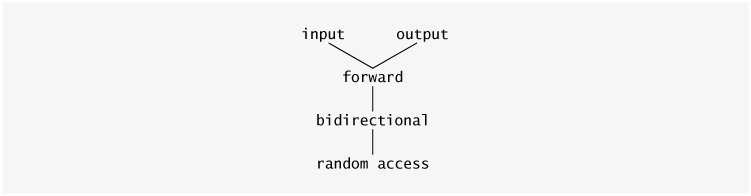 67
Tipos Predefinidos de Iteradores
68
Tipos Predefinidos de Iteradores
Nem todos os tipos predefinidos o são para todos os contêineres;
As versões const são utilizadas para percorrer contêineres de somente leitura;
Iteradores invertidos são utilizados para percorrer contêineres na direção inversa.
69
Operações em Iteradores
70
Operações em Iteradores
Iteradores da categoria forward posssuem todas as funcionalidades dos iteradores das categorias input e output.
71
Operações em Iteradores
Input
Descrição
*p
Referencia o conteúdo apontado.
p = p1
Atribui um iterador a outro.
p == p1
Compara dois iteradores quanto a igualdade.
p != p1
Compara dois iteradores quanto a desigualdade.
72
Operações em Iteradores
73
Algoritmos
74
Algoritmos
A STL inclui aproximadamente 85 algoritmos
Podem ser utilizados genericamente, em vários tipos de contêineres.
Os algoritmos operam indiretamente sobre os elementos de um contêiner usando iteradores
Vários deles utilizam pares de iteradores, um apontando para o início e outro apontando para o final;
Frequentemente os algoritmos também retornam iteradores como resultado;
Este desacoplamento dos contêineres permite que os algoritmos sejam genéricos.
75
Algoritmos
A STL é extensível
Ou seja, é possível adicionar novos algoritmos a ela.
Entre os vários algoritmos disponíveis, temos:
Algoritmos alteradores de sequências;
Algoritmos não alteradores de sequências;
Algoritmos numéricos
Definidos em <numeric>.
76
Algoritmos
77
Ordenação
78
Busca Binária
79
Intercalação
80
Heap
81
Min/Max
82
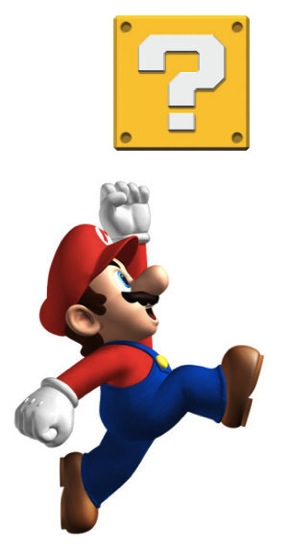 Continua na próxima aula...
83
Exemplos
84
Vector
#include <iostream>
#include <vector>
using namespace std;

int main ()
{
  unsigned int i;

  vector<int> first;// vector de ints vazio
  vector<int> second (4,100);// quatro inteiros de valor 100
  vector<int> third (second.begin(),second.end());  // itera pelo segundo vector
  vector<int> fourth (third);// copia o terceiro vector

  // o construtor iterador também pode ser utilizado com arrays
  int myints[] = {16,2,77,29};
  vector<int> fifth (myints, myints + sizeof(myints) / sizeof(int) );
85
Vector
cout << "O tamanho do quinto é:" <<fifth.size()<<endl;
  
  //adiciona o elemento ao final do vector
  first.push_back(3);

 //remove o elemento ao final do vector
  first.pop_back();
  
  //iterador inicio para o final, somente leitura
  vector< int >::const_iterator it;
  
  // exibe elementos vector utilizando const_iterator  
  for ( it = first.begin(); it != first.end(); ++it )
      cout << *it << ' ';                    

   return 0;
}
86
Vector
A classe vector é genérica, logo, deve ser definido o tipo na declaração de um objeto;
Este contêiner é dinâmico
A cada inserção o contêiner se redimensiona automaticamente.
O método push_back adiciona um elemento ao final do vector.
87
Vector
Outros possíveis métodos incluem:
front: determina o primeiro elemento;
back: determina o último elemento;
at: determina o elemento em uma determinada posição, mas antes verifica se é uma posição válida.
insert: insere um elemento em uma posição especificada por um iterador.
88
List
#include <iostream>
#include <list>
using namespace std;

int main ()
{
  list<int> first; // lista de inteiros vazia
  list<int> second (4,100); // quatro inteiros de valor 100
  list<int> third (second.begin(),second.end());  // itera pela segunda lista
  list<int> fourth (third); //construtor cópia

  // the iterator constructor can also be used to construct from arrays:
  int myints[] = {16,2,77,29};
  list<int> fifth (myints, myints + sizeof(myints) / sizeof(int) );

  first.push_front( 1 ); //insere na frente
  first.push_front( 2 );
89
List
first.push_back( 4 ); //insere no final
  first.push_back( 1 );  

  first.remove( 4 ); // remove todos os 4s
  first.unique(); // remove elementos duplicados

  first.pop_front(); // remove elemento da parte da frente
  first.pop_back(); // remove elemento da parte de trás  
  
  first.sort(); // ordena values
  
  cout << "O conteúdo é: ";
 
  for (list<int>::iterator it = first.begin(); it != first.end(); it++)
     cout << *it << " ";
 
  return 0;
}
90
List
Neste exemplo, temos os seguintes métodos da classe list:
sort: ordena a lista em ordem crescente;
unique: remove elementos duplicados;
remove: apaga todas as ocorrências de um determinado valor da lista.
Existem outros como:
reverse: inverte a lista;
merge: intercala listas;
remove_if: remove elementos que atendam um critério.
91
Deque
#include <iostream>
#include <deque>
using namespace std;

int main ()
{
  unsigned int i;

  deque<int> first;         // deque vazio deo tipo int
  deque<int> second (4,100);     // quatro inteiros com o valor 100
  deque<int> third (second.begin(),second.end());  // itera pelo segundo
  deque<int> fourth (third);    // construtor cópia

  // o construtor iterador também pode ser utilizado com arrays
  int myints[] = {16,2,77,29};
  deque<int> fifth (myints, myints + sizeof(myints) / sizeof(int) );
92
Deque
first.push_front( 2 );   
  first.push_front( 3 );   
  first.push_back( 1 );    
   
  // utiliza o operador de subscrito para modificar elemento na localização 1
  first[ 1 ] = 5;                                                        
 
  first.pop_front(); // remove o primeiro elemento
  
  first.pop_back(); // remove o primeiro elemento
  
  cout << "O conteúdo é:";
  for (i=0; i < first.size(); i++)
    cout << " " << first[i];

  return 0;
}
93
Deque
O método push_front está disponível apenas para list e deque;
O operador [] permite acesso direto aos elementos do deque
Também pode ser utilizado em um vector.
Em geral, um deque possui um desempenho levemente inferior em relação a um vector
No entanto, é mais eficiente para fazer inserções e remoções no início.
94
set
#include <iostream>
#include <set>
using namespace std;

int main ()
{
  set<int> first; //conjunto vazio de inteiros

  int myints[]= {10,20,30,40,50};
  set<int> second (myints,myints+5); //ponteiros utilizados como iteradores

  set<int> third (second);  //construtor cópia

  set<int> fourth (second.begin(), second.end());  // construtor iterador.
  
  //insere o elemento
  first.insert(10);
95
set
//remove o elemento
  first.erase(40);  

  //localiza o elemento
   set<int>::iterator it = first.find(40);

  //troca os elementos dos conjuntos
  first.swap(second);
  
  for (it=first.begin(); it!=first.end(); it++)
    cout << " " << *it;
  cout << endl;
  
  return 0;
}
96
multiset
#include <iostream>
#include <set>
using namespace std;

int main ()
{
  multiset<int> first;  // multiset de inteiros vazio

  int myints[]= {10,20,30,20,20};
  multiset<int> second (myints,myints+5); // ponteiros utilizados como iteradores

  multiset<int> third (second);  //construtor cópia

  multiset<int> fourth (second.begin(), second.end());  // construtor iterador.
97
multiset
//insere no conjunto
  first.insert(15);
  
  //conta quantos elementos 15 existem no conjunto
  cout<<first.count(15)<<endl;
  
  //encontra a ocorrência do valor 15
  multiset<int>::iterator result = first.find(15);
  
  //retorna um iterador para o final se não achar
  if(result == first.end())
         cout<<"não encontrou";
  return 0;
}
98
map
#include <iostream>
#include <map>
using namespace std;

int main ()
{
  map<char,int> first;

  //atribuição direta
  first['a']=10;
  first['b']=30;
  first['c']=50;
  first['d']=70;

  map<char,int> second (first.begin(),first.end());//construtor iterador

  map<char,int> third (second);//construtor cópia
99
map
//localiza a ocorrência do elemento  
  map<char,int>::iterator it = first.find('a');
       
  //imprime o par
  cout << it->first << '\t' << it->second << '\n';     
       
 //imprime os pares do mapa
  for ( map<char, int>::const_iterator it = first.begin(); it != first.end(); ++it )                       
        cout << it->first << '\t' << it->second << '\n';
       
    return 0;
}
100
map
O contêiner map possui os mesmos métodos find(), count(), swap() e clear().
101
multimap
#include <iostream>
#include <map>
using namespace std;

int main ()
{
  multimap<char,int> first;

  //insere os pares
  first.insert(pair<char,int>('a',10));
  first.insert(pair<char,int>('b',15));
  first.insert(pair<char,int>('b',20));
  first.insert(pair<char,int>('c',25));

  //localiza a ocorrência do elemento  
  multimap<char,int>::iterator it = first.find('a');
102
multimap
//remove o elemento
  first.erase(it); 
       
  multimap<char,int> second (first.begin(),first.end());//construtor iterador

  multimap<char,int> third (second);//construtor cópia

  //imprime os pares do multimapa
  for ( multimap<char, int>::const_iterator it = first.begin(); it != first.end(); ++it )                       
        cout << it->first << '\t' << it->second << '\n';
       
  return 0;
}
103
multimap
O contêiner multimap possui os mesmos métodos find(), count(), swap() e clear().
104
Contêineres Adaptativos
Os contêineres adaptativos (pilha, fila e fila de prioridades) contém praticamente os mesmos métodos:
empty: testa se o contêiner está vazio;
size: retorna a quantidade de elementos do contêiner;
top (exceto fila): acessa o elemento do topo;
push: insere um elemento;
pop: remove um elemento;
front (somente fila): acessa o próximo elemento;
back (somente fila): acessa o último elemento.
105
stack
#include <iostream>
#include <stack> // definição de stack adapter
#include <vector> // definição da template de classe vector
#include <list> // definição da template de classe list
using namespace std;

int main()
{
   // pilha com deque subjacente padrão
   stack< int > intDequeStack;   

   // pilha com vetor subjacente                       
   stack< int, vector< int > > intVectorStack;

   // pilha com lista subjacente                   
   stack< int, list< int > > intListStack;
106
stack
// insere os valores em cada pilha
   intDequeStack.push(1);
   intVectorStack.push(1);
   intListStack.push(1);

   // remove elementos de cada pilha
   intDequeStack.pop();
   intVectorStack.pop();
   intListStack.pop();
       
   return 0;
}
107
queue
#include <iostream>
#include <queue> // definição da classe queue adaptadora
namespace std;

int main()
{
   queue< double > values; // fila com doubles
   
   // insere elementos nos valores de fila
   values.push( 3.2 );               
   values.push( 9.8 );               
   values.push( 5.4 );               
     
   // remove elementos da fila
   while ( !values.empty() )
   {
      cout << values.front() << ' '; // visualiza elemento da frente da fila
      values.pop(); // remove o elemento                     
   }

   cout << endl;
   return 0;
}
108
priority_queue
#include <iostream>
#include <queue> // definição do adaptador priority_queue
using namespace std;

int main()
{
   priority_queue< double > priorities; // cria priority_queue
   
   // insere elementos em prioridades
   priorities.push( 3.2 );          
   priorities.push( 9.8 );          
   priorities.push( 5.4 );          

   // remove elemento de priority_queue
   while ( !priorities.empty() ) 
   {
      cout << priorities.top() << ' '; // visualiza elemento superior
      priorities.pop(); // remove elemento superior                 
   }

   cout << endl;
   return 0;
}
109
Comentários Finais
Ainda há na STL:
Classe bitset (manipulação de conjuntos de bits);
Objetos Função.
110
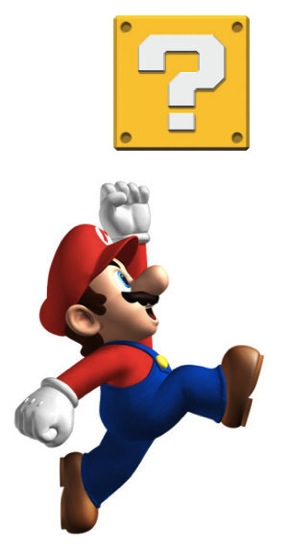 Perguntas?
111
Na próxima aula
Processamento de Arquivos
112
FIM
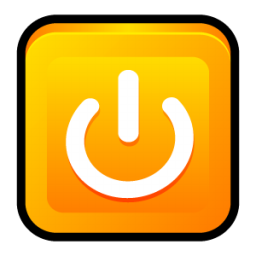 113